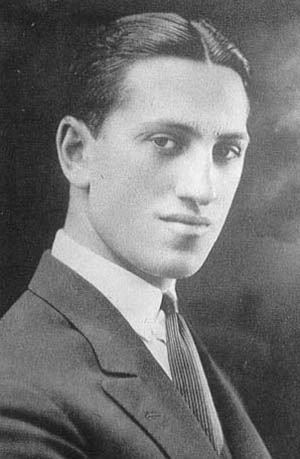 Джордж Ге́ршвин (1898—1937)  американский  композитор
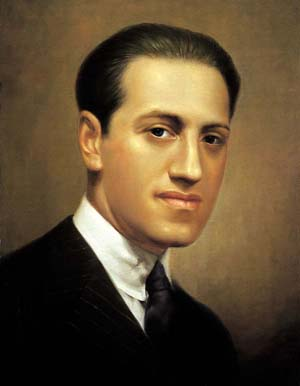 БиографияДж.Гершвин родился 26 сентября 1898 года в Нью-Йоркском квартале Бруклин, в семье еврейских эмигрантов из России. Его отец был родом из Санкт-Петербурга. Настоящие имя и фамилия композитора — Янкель Гершовиц. Джордж был вторым ребёнком в семье (всего детей было четверо)
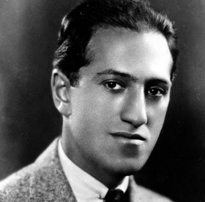 Музыкальные спектаклиЛя-ля, Люсиль (1919)Будьте добродетельны(достойными), леди (1924),Пусть гремит оркестр (1927)Безумная (1930),О тебе я пою (1931).Оперы135-я улица (1923),Погри и Бесс (1935)
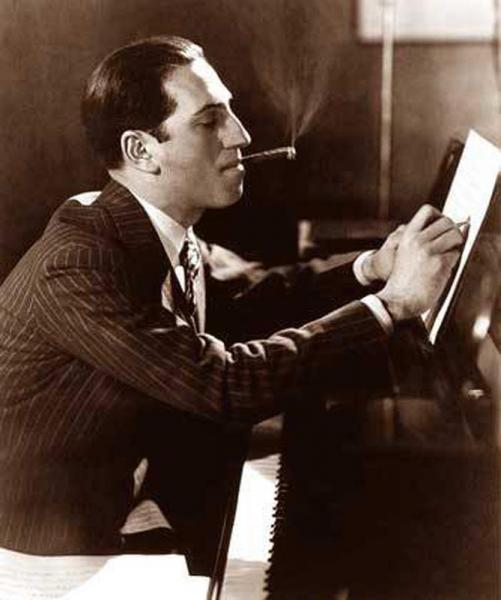 Инструментальные произведенияРапсодия в стиле блюз для фортепиано с оркестром (1924)Порги и Бесс, симфоническая картинаАмериканец в Париже (1928),Вторая рапсодия Кубинская увертюра 3 прелюдии для фортепианоСюита «На скорую руку» Симфоническая Сюита «Кэтфиш-Роу» Концерт для фортепиано с оркестром F-dur 2 вальса в До-минореВариации на тему песни «Я ощущаю ритм»
Интересные факты  1)Одним из хобби Гершвина было  рисование.  2)Гершвин был влюблен в актрису   Полетт Годдар, жену великого Чарли Чаплина.  3)В 1985 году братья Гершвины были награждены Золотой медалью Конгресса
Интересные факты4)В 1945 году вышел фильм«Рапсодия  в голубых тонах», посвящённый композитору.5)Образ композитора был также создан в приключенческом телесериале 1992–1993 гг «Хроники молодого Индианы Джонса»                                                            (сыграл Tom Beckett)—серия«Скандал1920-го»
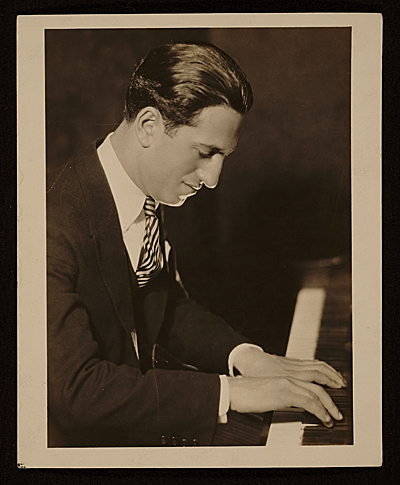 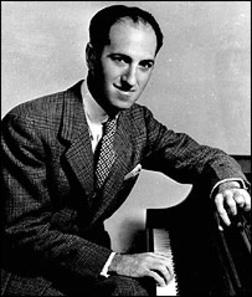 Блюз — музыкальная форма и музыкальный жанр, зародившиеся в конце XIX века в афроамериканском сообществе Юго-востока США, в среде выходцев с плантаций «Хлопкового пояса». Является одним из наиболее влиятельных вкладов в мировую музыкальную культуру — афроамериканской.
Джаз — форма музыкального искусства, возникшая в конце XIX — начале XX века в США в результате синтеза африканской и европейской культур и получившая впоследствии повсеместное распространение. Характерными чертами музыкального языка джаза изначально стали импровизация, полиритмия, основанная на синкопированных ритмах, и уникальный комплекс приёмов исполнения ритмической фактуры — свинг.